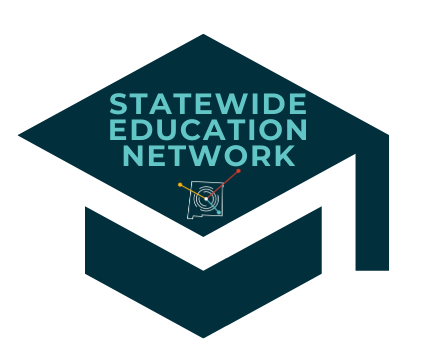 Statewide Education NetworkAdvisory Committee April 18, 2024
Agenda
Brief Introductions of new members
Broadband Updates
Statewide Education Network (SEN)Status 
Milestones
Timeline
School Participants – Transition Process and Transition Plan Overview
SEN Services - Discussion
Other Items
Broadband Updates - BEAD
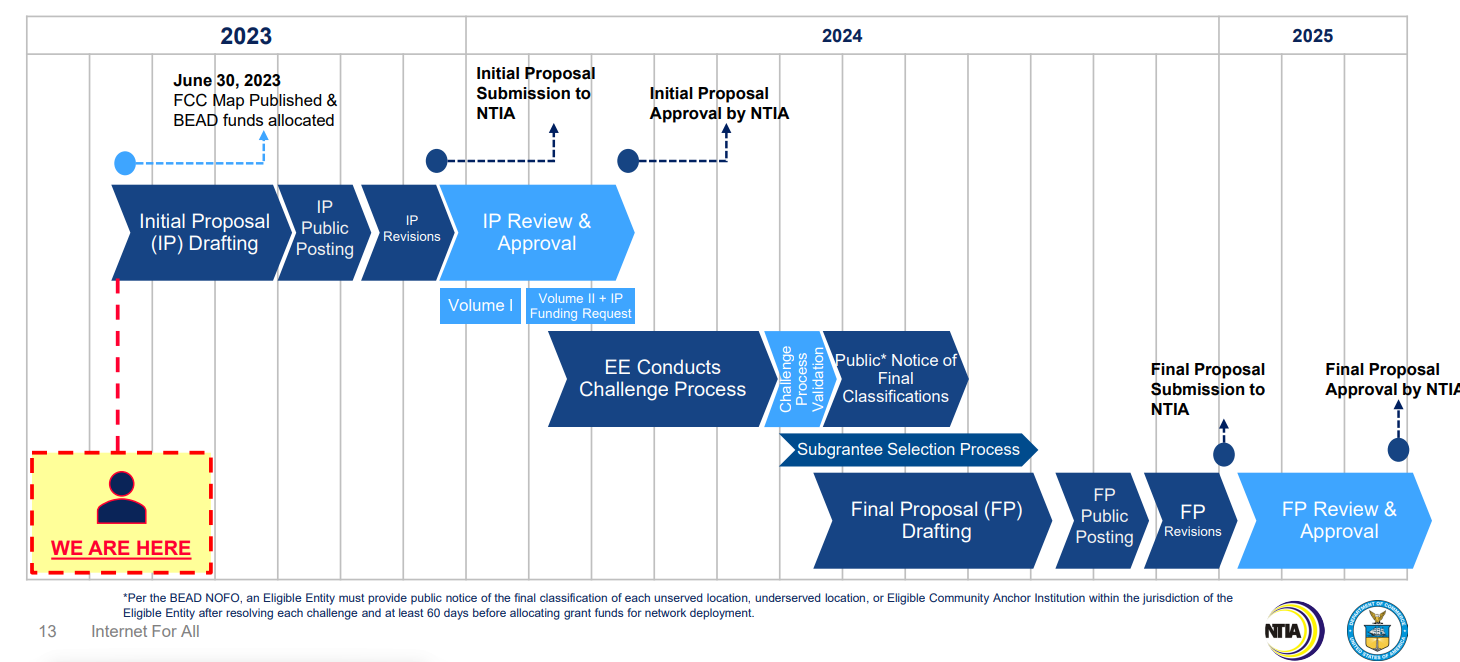 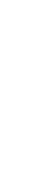 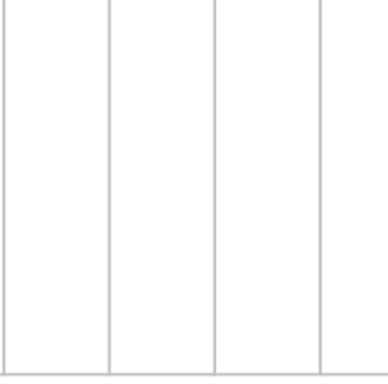 Broadband Updates
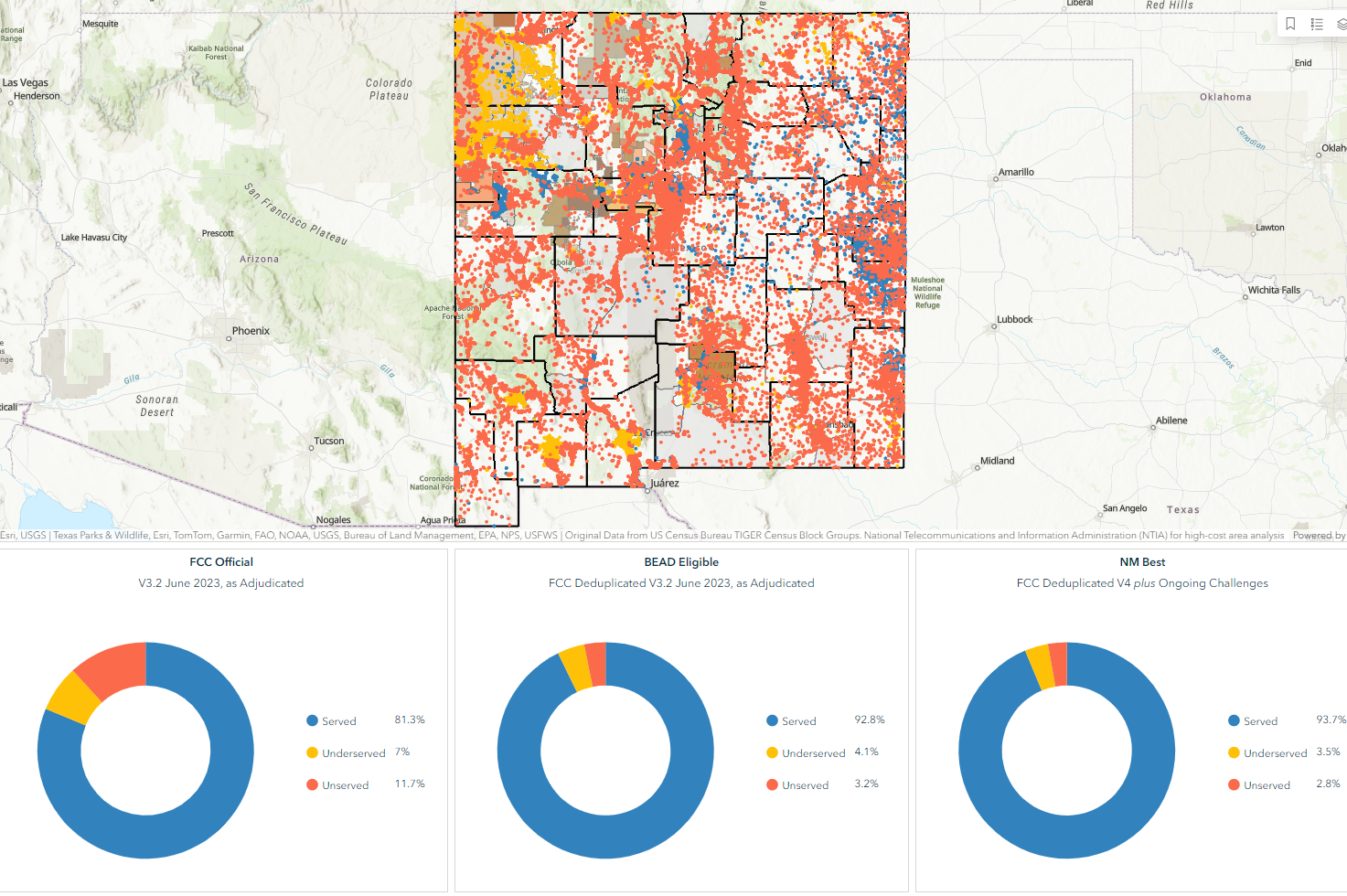 Broadband Updates
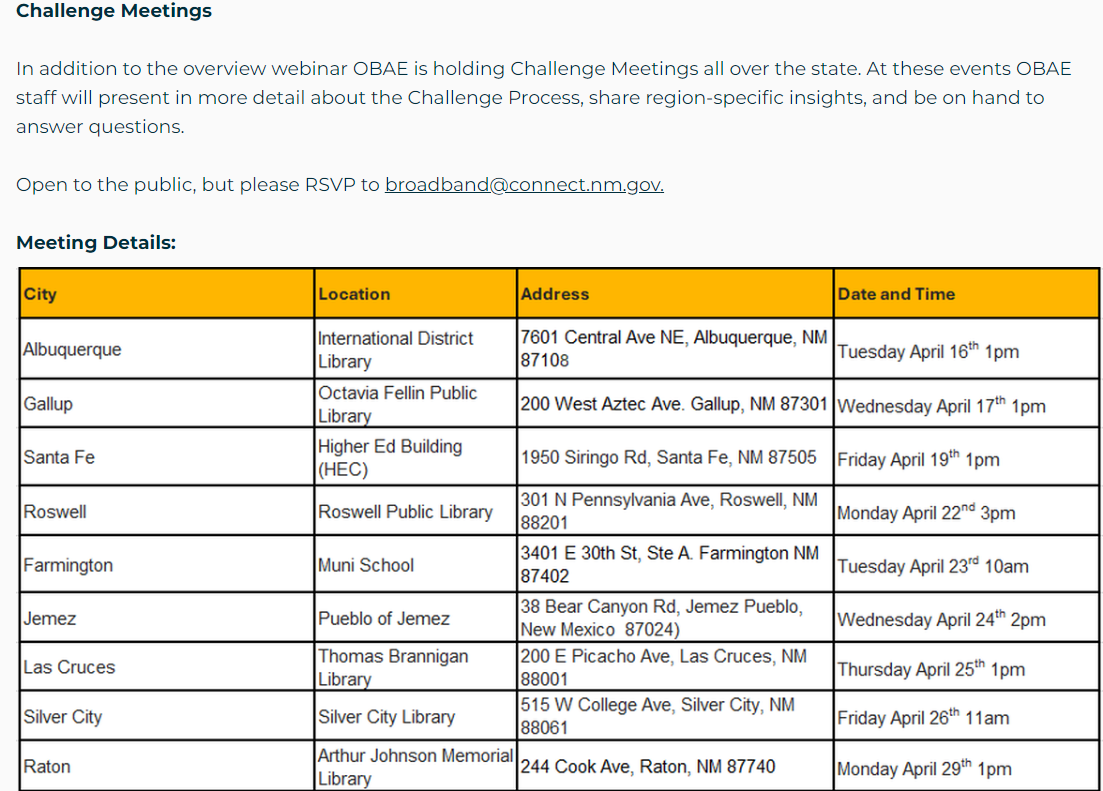 SEN Phase 1 Overview
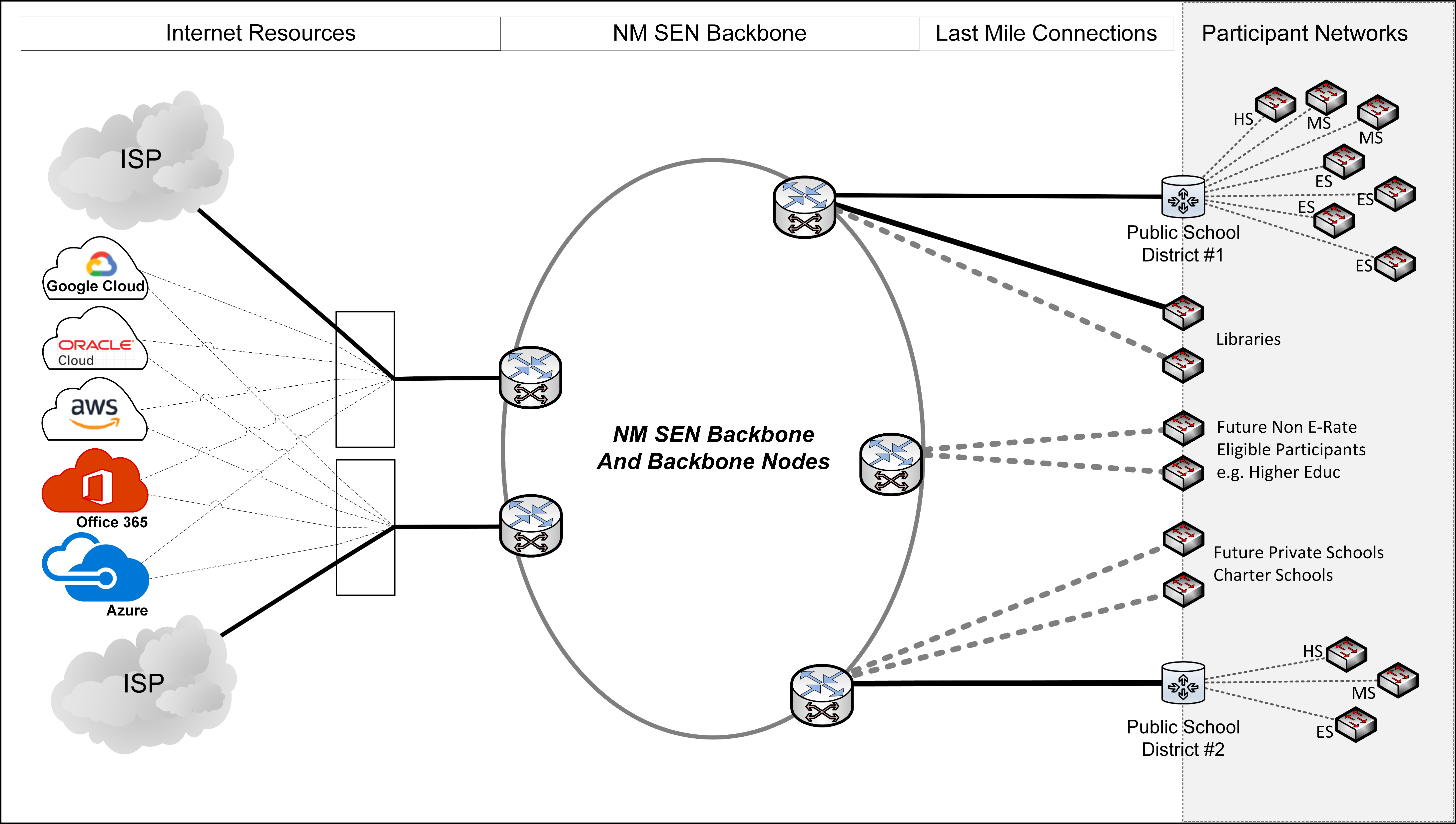 What is the Statewide Education Network (SEN)?
https://youtu.be/WgdkZjFmVUY
Network coordinated by the state, leveraging Internet Service Providers’ existing broadband infrastructure and services.
Will connect all public schools (K12) who participate together and to secure internet. Voluntary participation.
Other entities could participate: libraries, HigherEd, museums, state parks…
Will serve as the foundation for other connectivity needs: students, telehealth/rural health, courts, municipalities etc… for the incremental cost.
SEN Benefits:
Educational: Support EdTech. Allow sharing of instructional and professional resources between all the participants.
Administrative: reduce burden of planning, procurement, contracting, E-rate paperwork, billing…
Cost reduction: reduction or elimination of schools’ share (after E-rate).
Technical support: provide specialized resources to (small) schools.
Cybersecurity risk reduction.
E-Rate Implications:
E-Rate Central has filed the Form 471 on behalf of the SEN.
For the first year SEN participants should continue to file a Form 471 for Internet access.
The Connect New Mexico and E-Rate Central team will support you with any questions on your application. 
USAC may ask whether you are requesting duplicative services if this happens contact E-Rate Central for assistance. 
Please call E-Rate Central’s New Mexico helpline (505) 456-4400 for support.
Stewards of the SEN
John Osmon – Architect/Network Engineer

Jake Khuon – Architect/Network Engineer

Tyler Brown – Architect/Network Engineer

Paul Blasquez – Operational Support System Arch
Last mile Participants
Phase 1
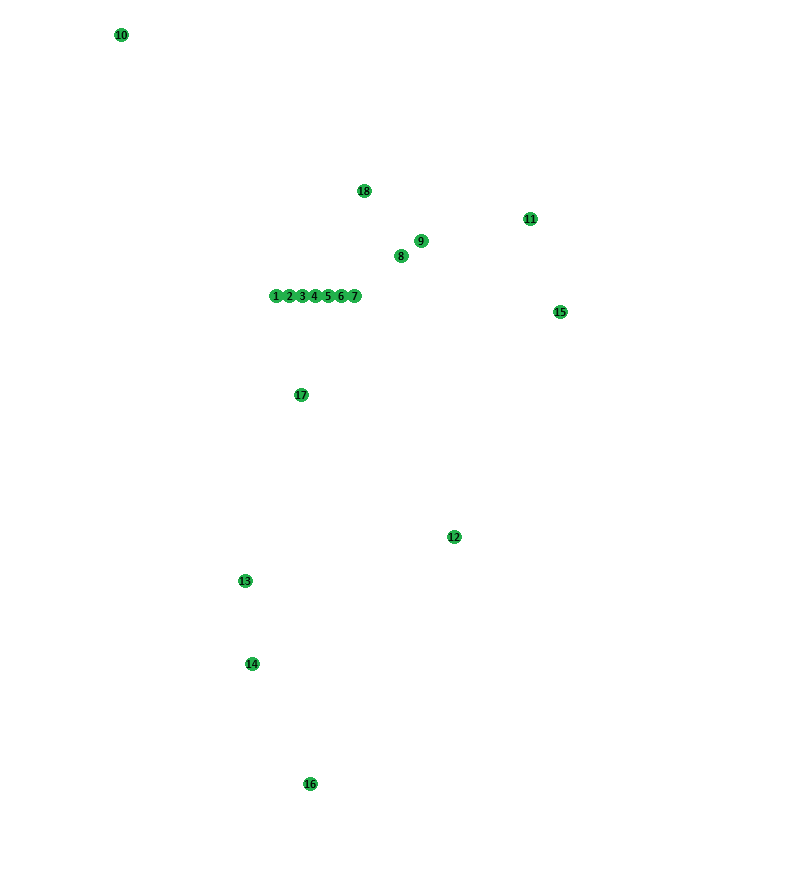 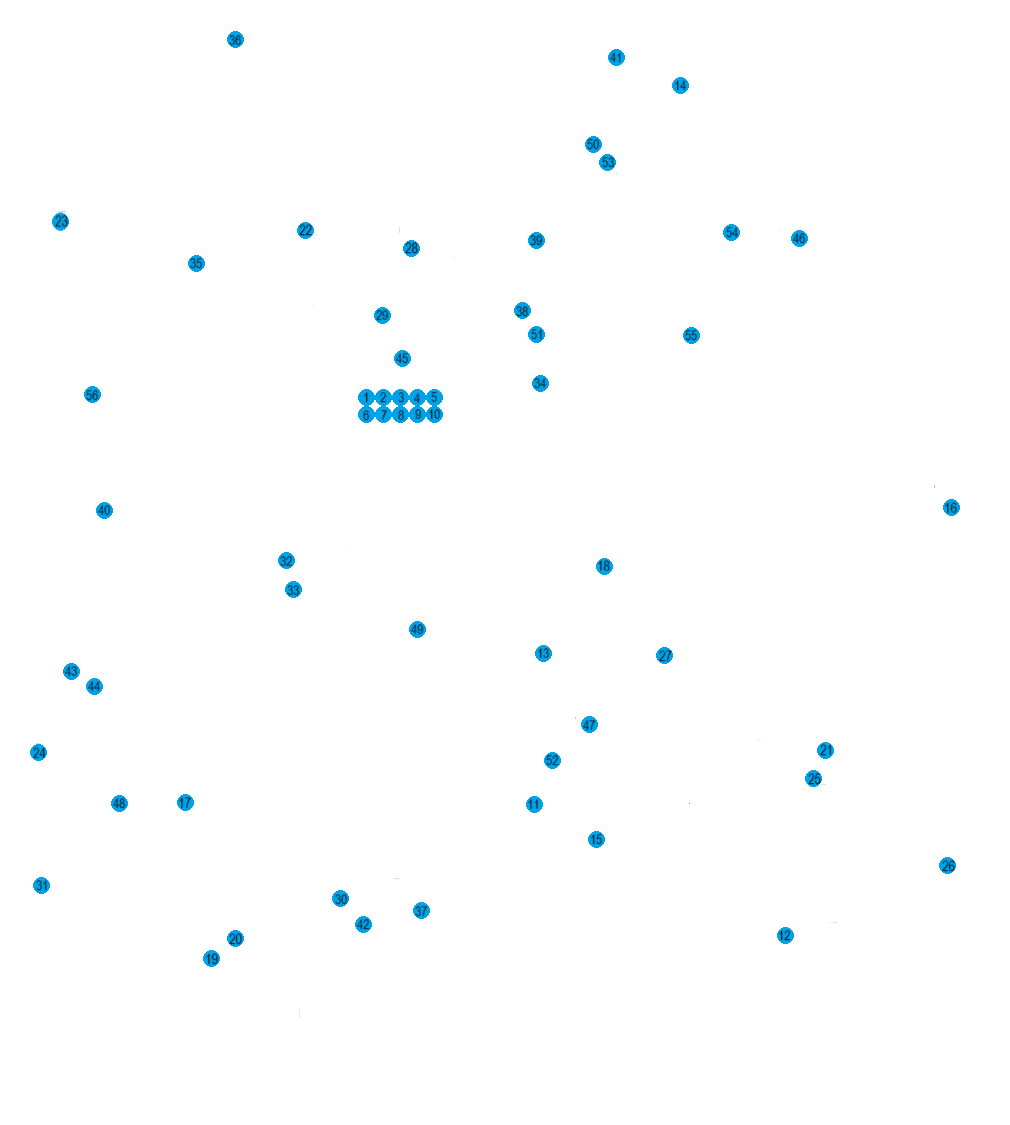 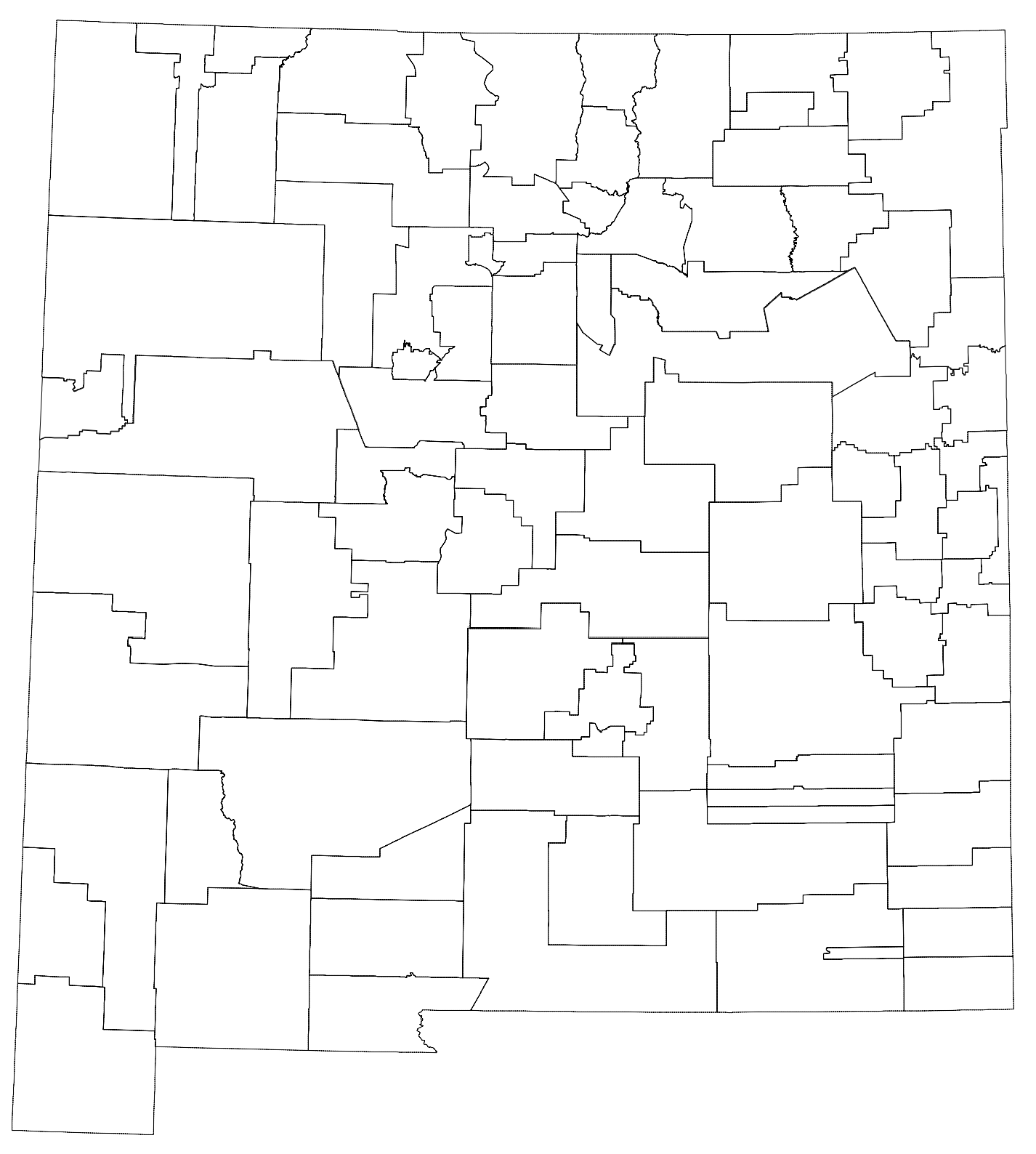 Phase 2
SEN
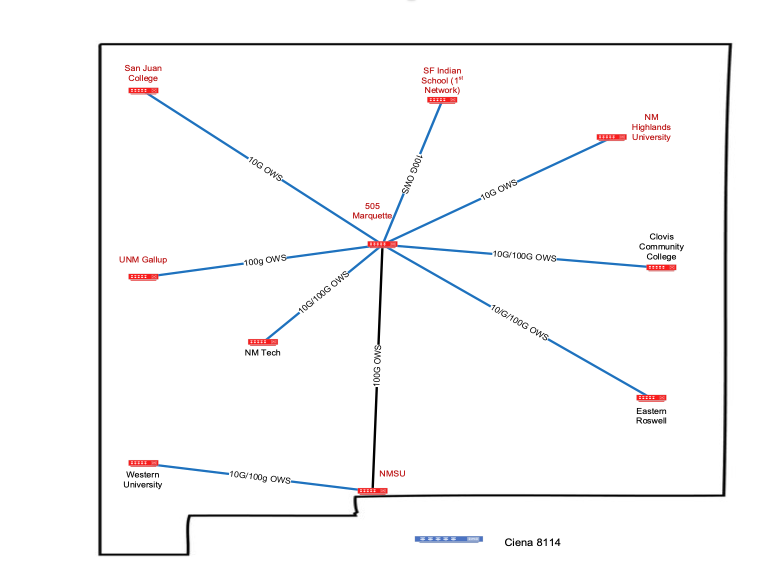 SEN 100G Wave (Lumen)
Future State-Coordinated XXXG Wave (YY Vendor) Alternative Path(s)
Connection Options
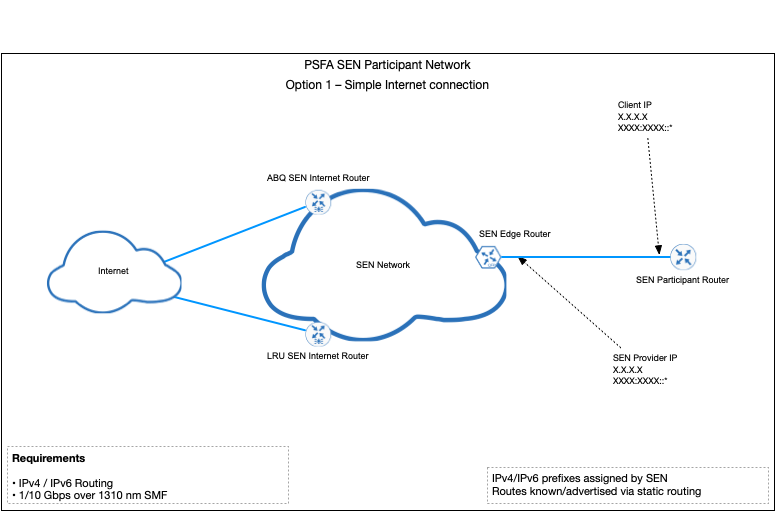 Connection Options
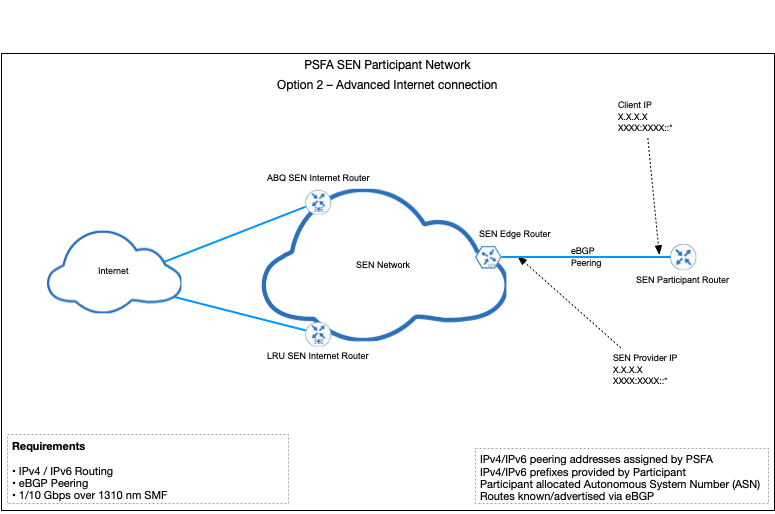 Connection Options
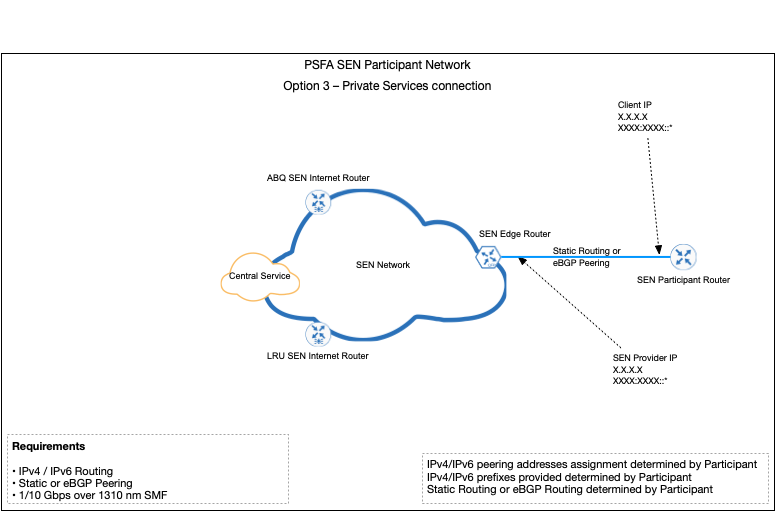 Connection Options
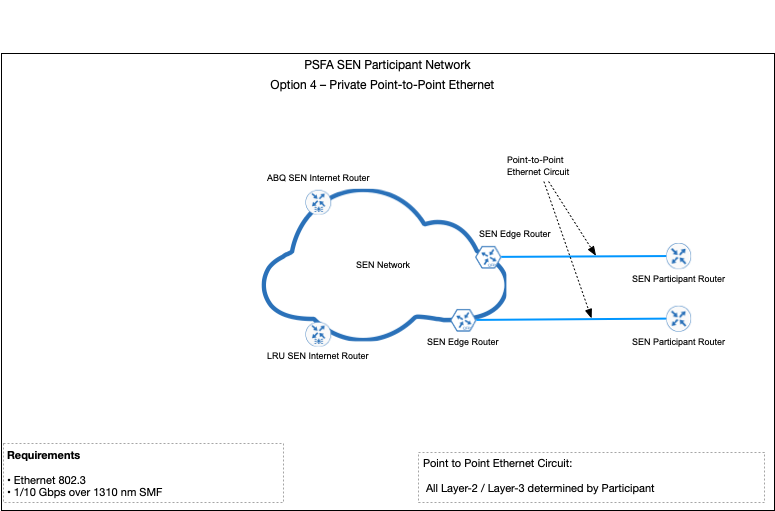 SEN Nodes
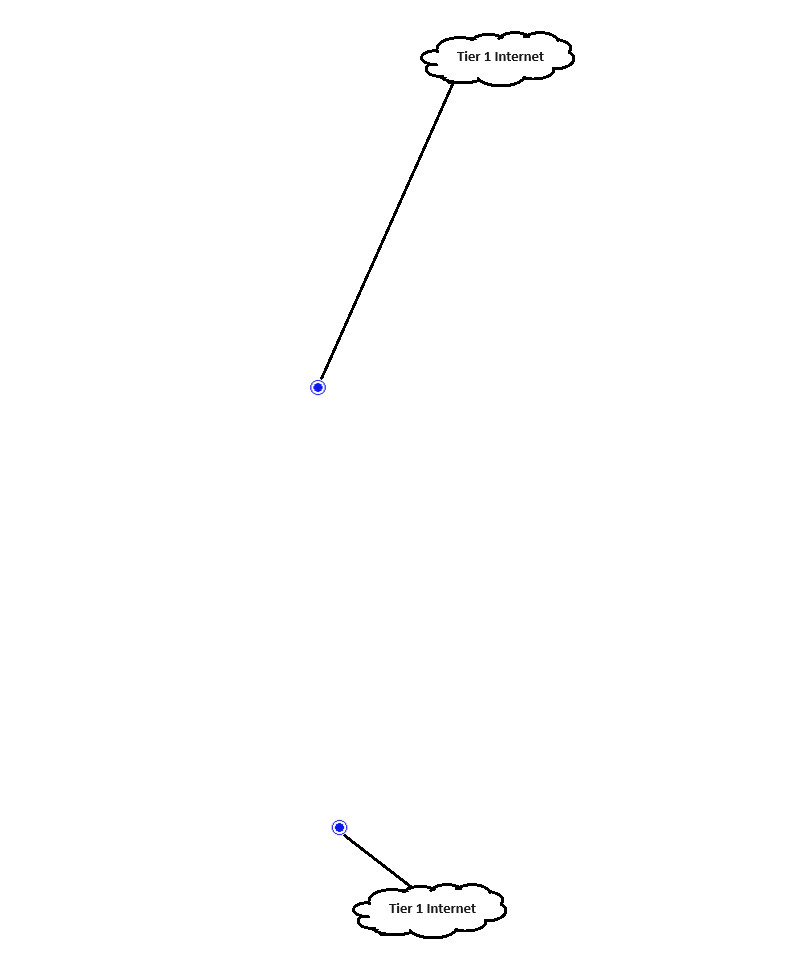 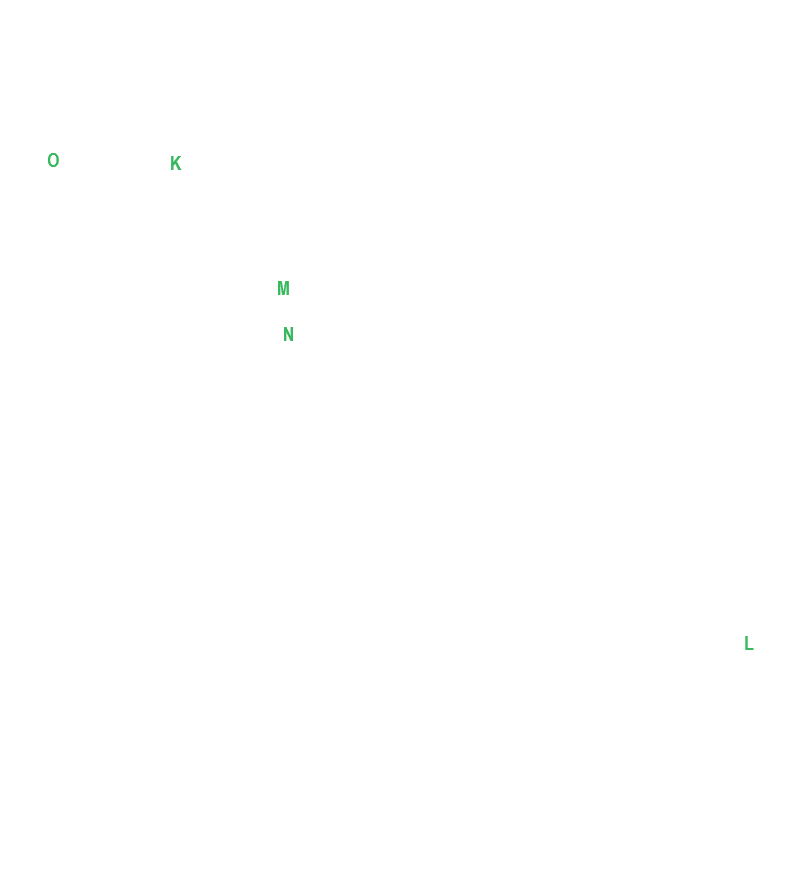 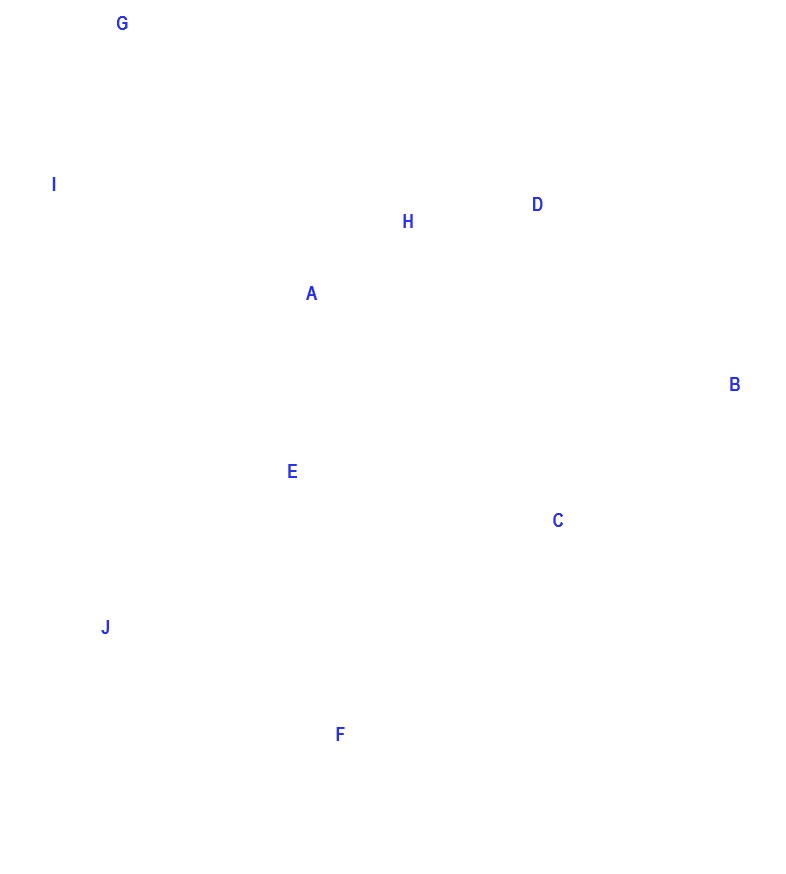 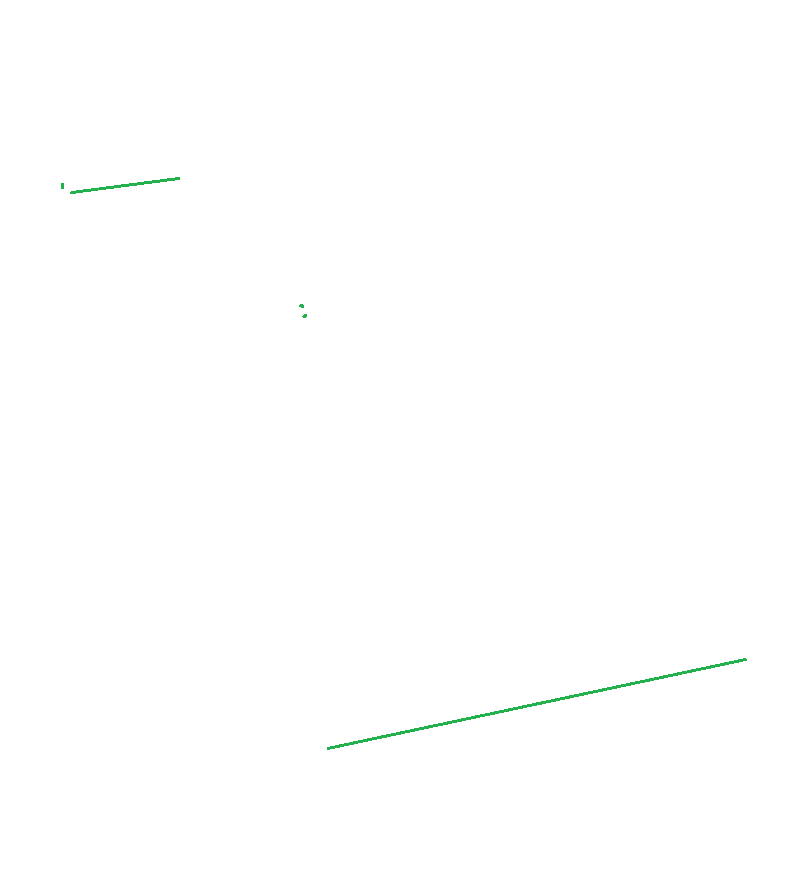 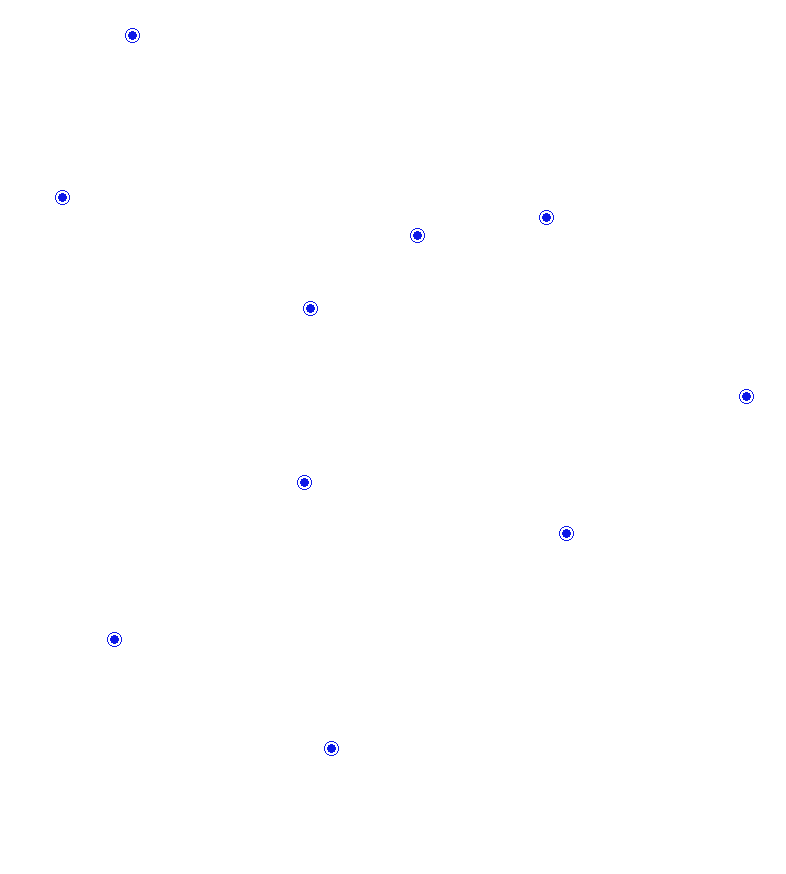 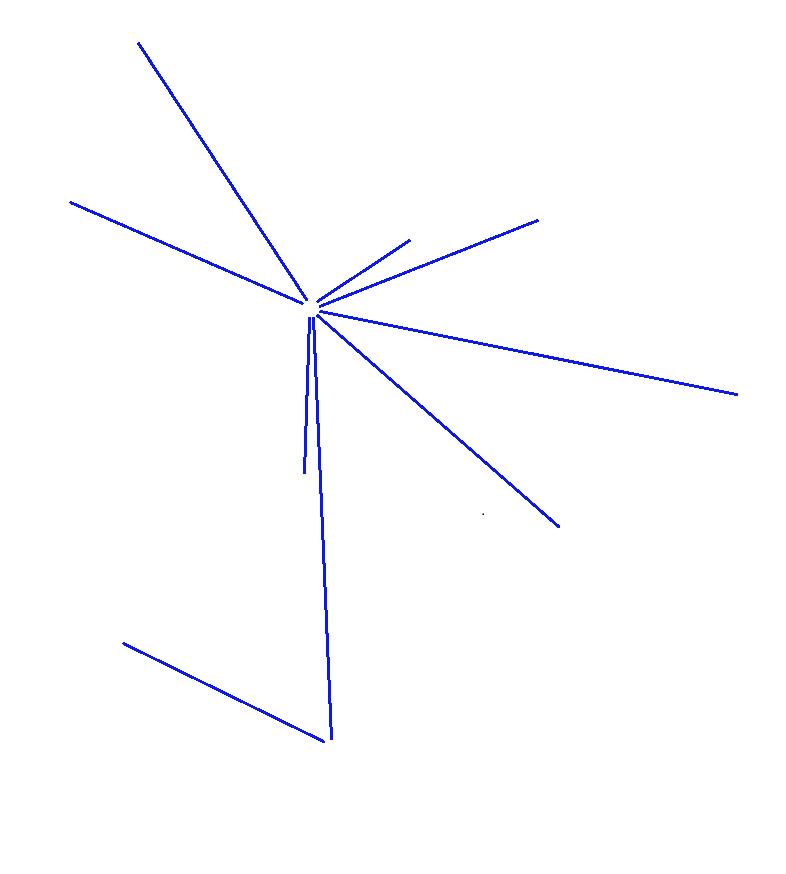 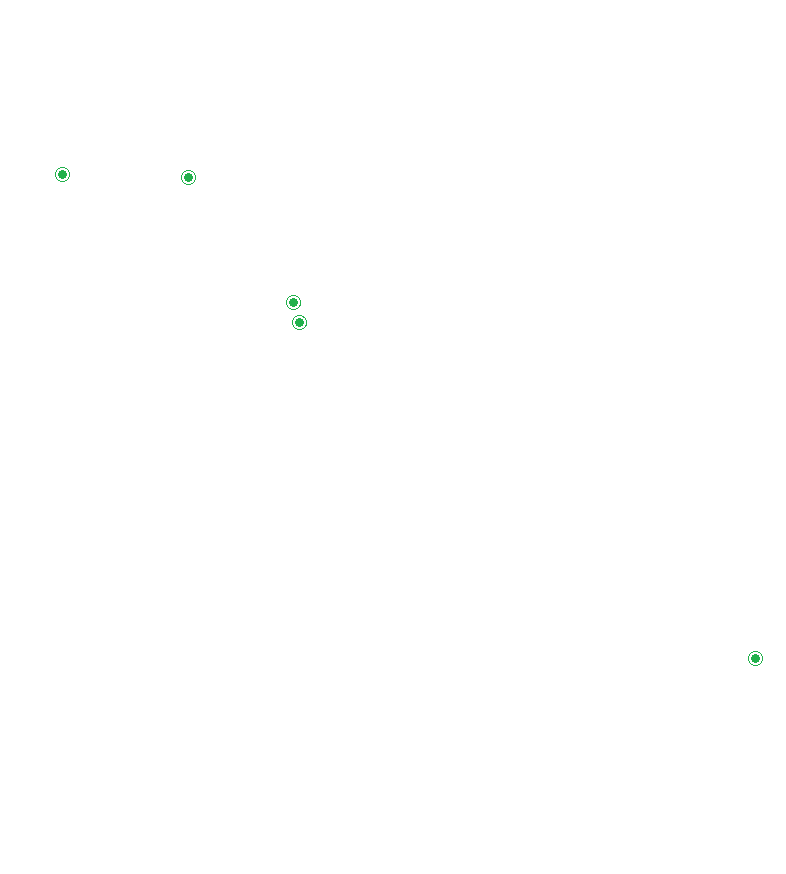 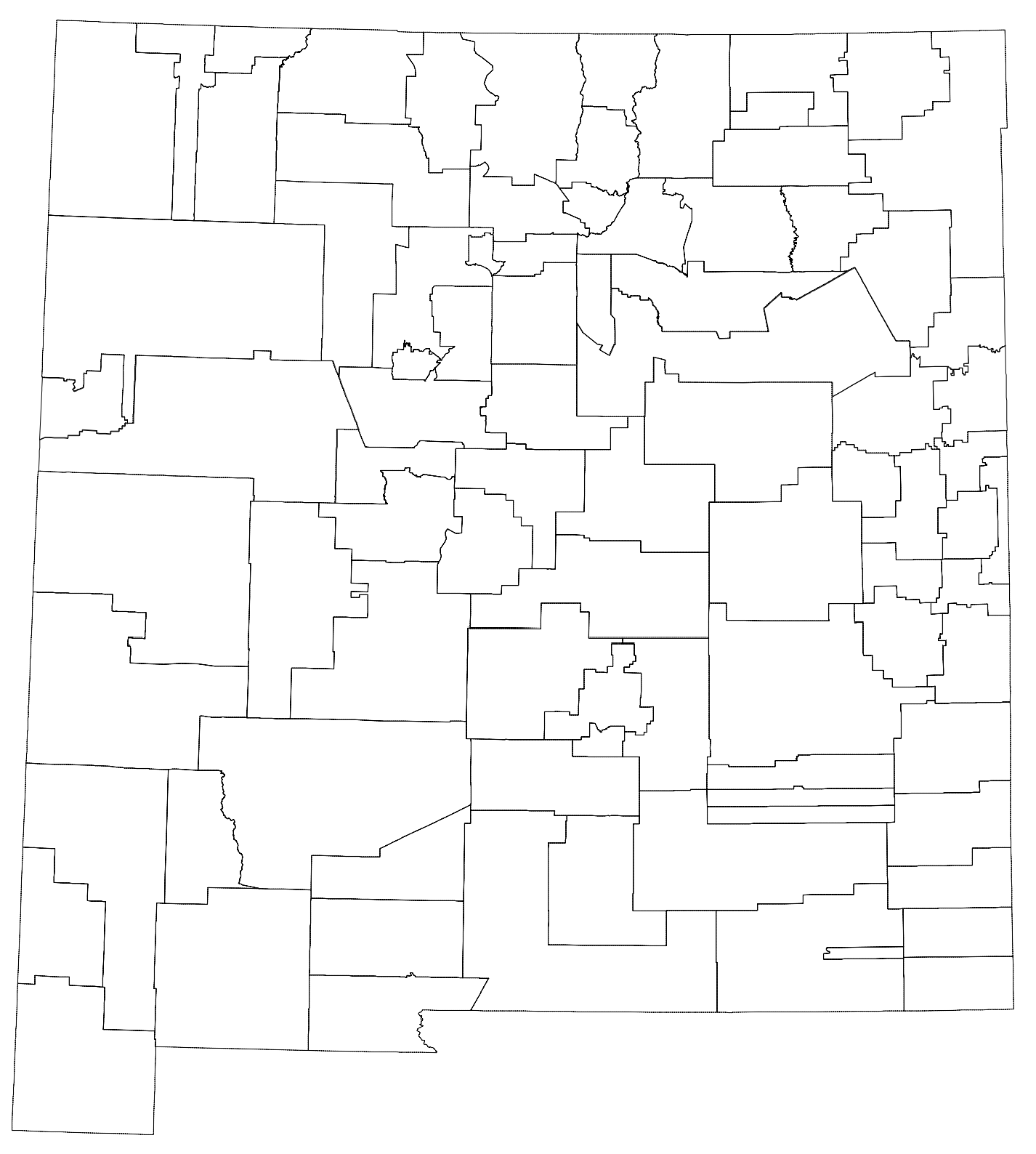 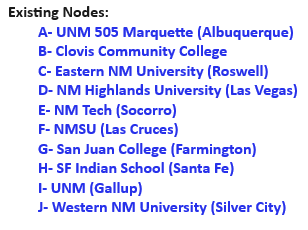 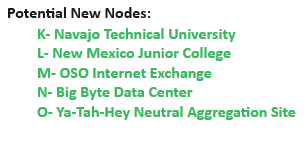 SEN Milestones and Timeline
1st SEN E-rate application (~$500,000 / $400,000 E-rate estimated): Complete
Backbone circuit (100Gbps) turnup Albuquerque - Las Cruces: Complete
Internet circuits turnup Albuquerque (Zayo) & Las Cruces (Conterra): April 30; May 2nd
SEN Equipment Installation & Testing – Albuquerque & Las Cruces: April 29th & 30th / May 1st & 2nd
May, 2024: SEN Complete set of tests: Routing, Circuit capacity, DDoD protection; Network Management tools & Automation
Other Backbone circuits: May 15 / June / As node sites ready
SEN Equipment Installation: May / June
April / May: Next week first set
Schedule individual meetings with all Phase1 participants:
Assign PM / Single point of contact
Fill out survey / configuration sheet
Develop switchover plan
Memorandum Of Agreement
June / July: Schedule switchover
Availability
Special events
July 1, 2024 SEN Operational
SEN Milestones and Timeline
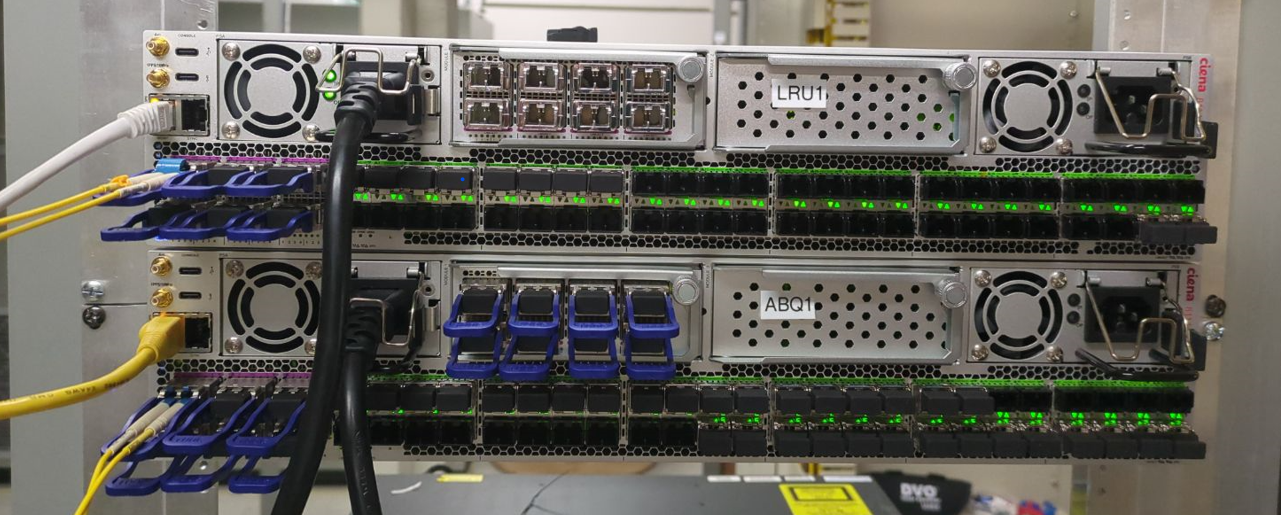 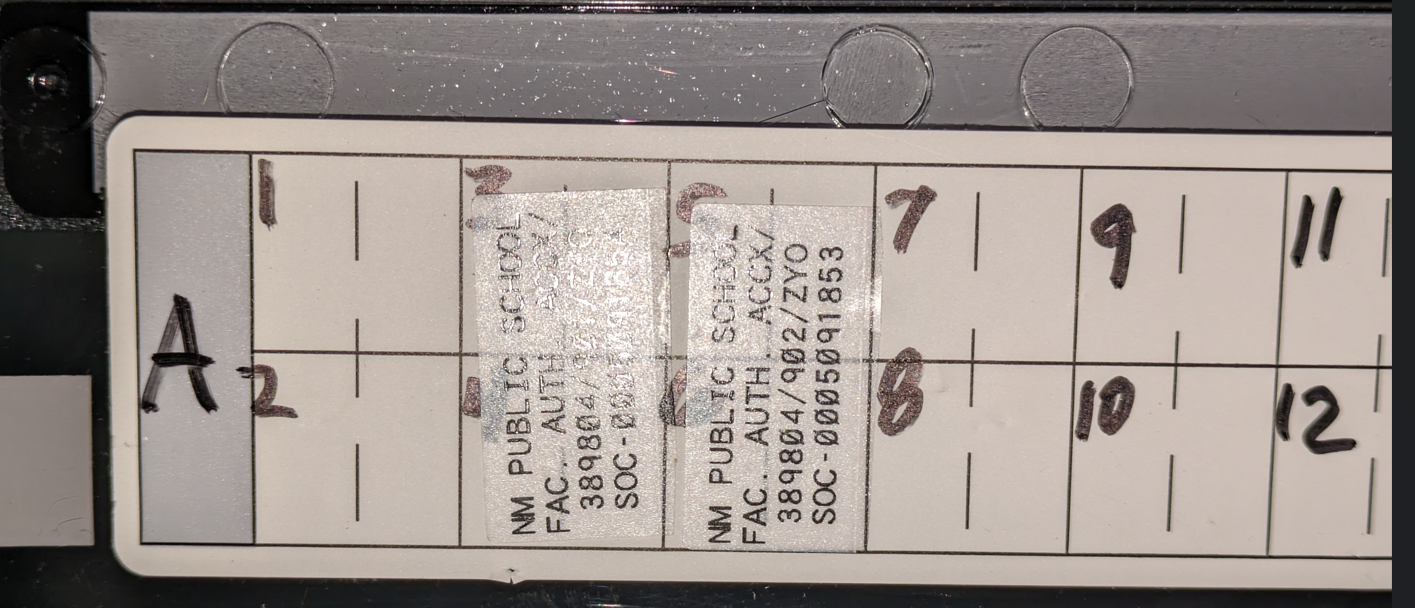 SEN Onboarding Form:
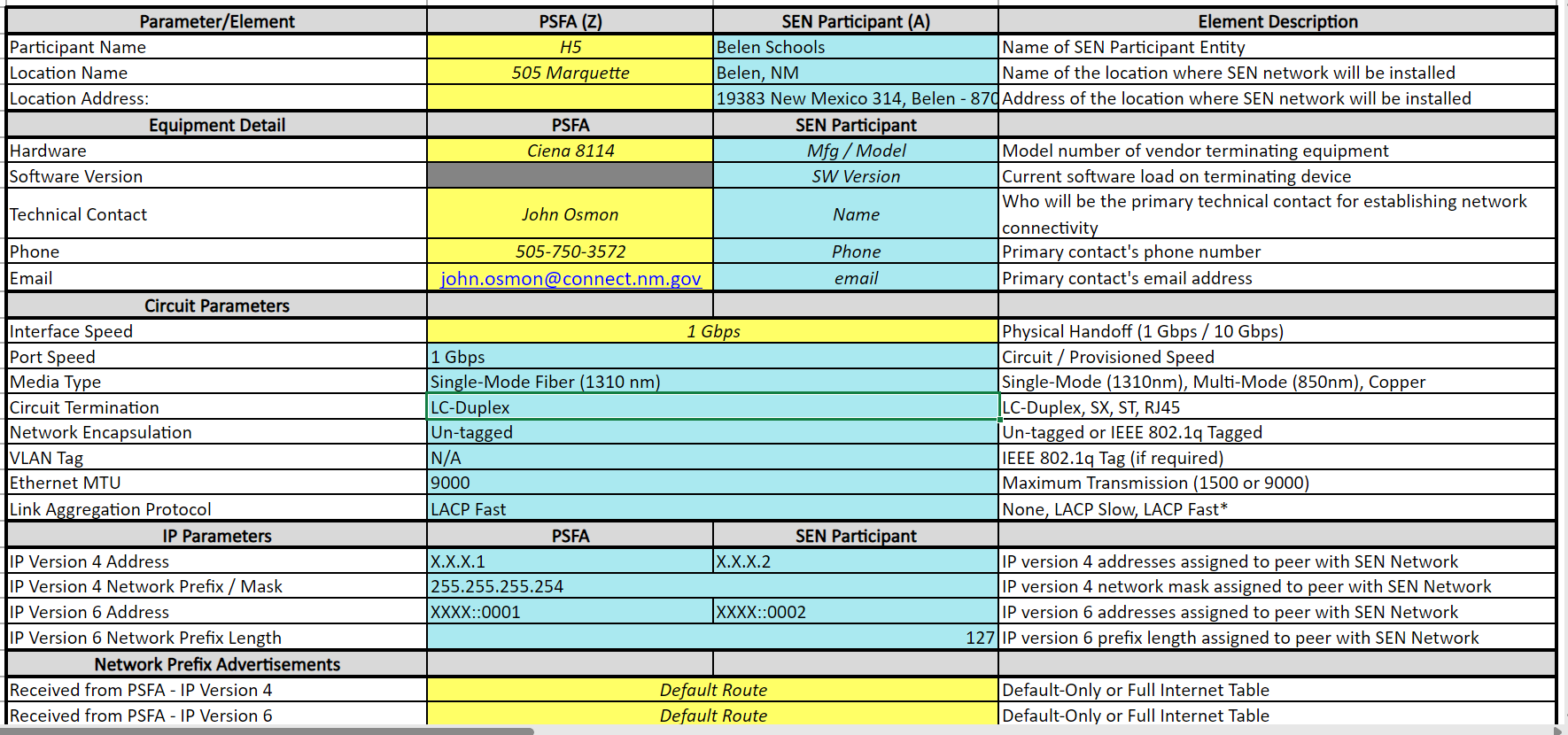 SEN Onboarding
Four entities have been pre-selected to participate in the pilot program. 

We started  conversations with  these four participants, and we expect to advance on the process in the upcoming weeks:

21st Century Public Academy
William & Josephine Dorn Charter School
Belen Schools (School District)
Gadsden Administrative Center
SEN Services (Networking / Security)
Internet (IPv6 First / IPv4), BGP Peering, Central Service, Private Point To Point

DDoS Protection, IDPS, NOC / SOC, Helpdesk: 833-999-4SEN
Protect
Detect
Near Future: Internet2, content filtering, managed firewall, secure DNS, Disaster Recovery…
Respond & Recover
Questions / Open Discussion
Thanks for your support!